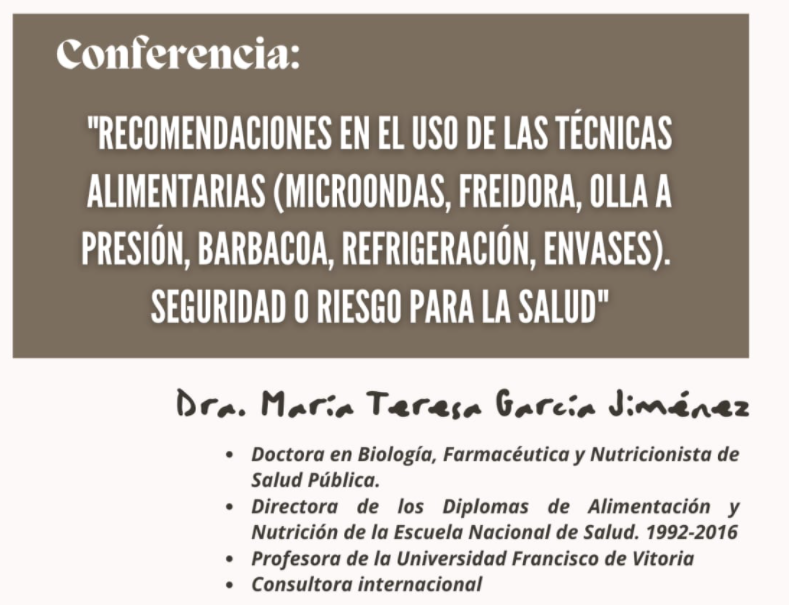 La clave es depende
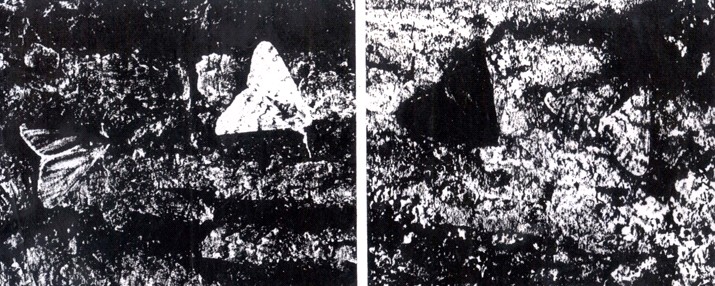 NUEVOS ARGUMENTOS EN SEGURIDAD ALIMENTARIA
ANTECEDENTES

1. La Especie Humana encontró un Patrón Alimentario



2. Aprendió a Detoxificar
	-Ebullido
	.Rallado
	-Exprimido
	-Machacado
	-Enterrado/.Fermentado
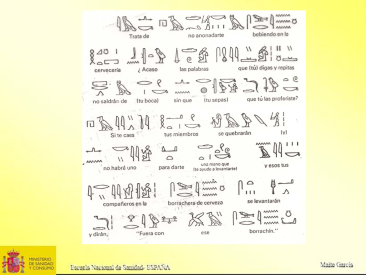 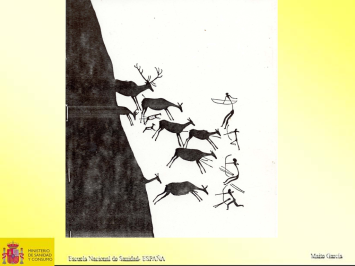 Cuestiones previas
_Alimentarse no es igual que Nutrirse. La paradoja actual es querer alimentarse y nutrir solo a enfermos, ancianos, niños y deportistas 
  _España está en Transición Nutricional y ello  determina  patologías en un gran porcentaje de la Población    




   _Inversión de la  Dieta  y sus consecuencias en la Salud Publica y en el Medio Ambiente      
 _Efecto en la Epigenética
Alteraciones anatómicas/fisiologicas
Obesidad
Diabetes
Cardiovasculares
Digestivas,
Cancer
Artropatias y osteoporosis
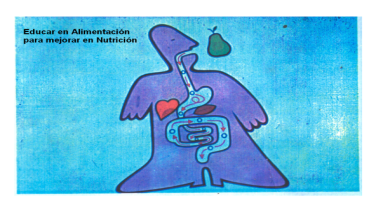 Transición Nutricional
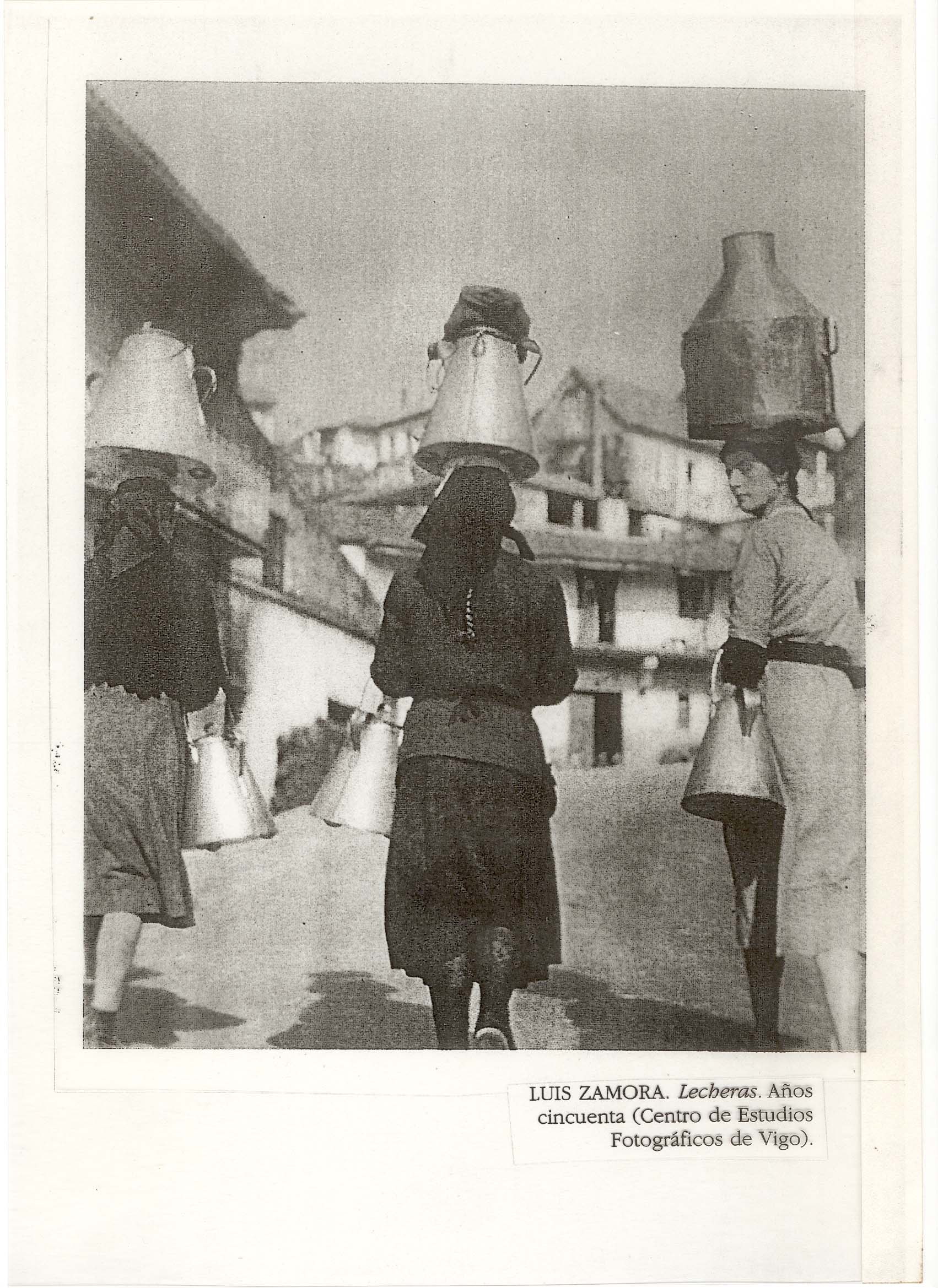 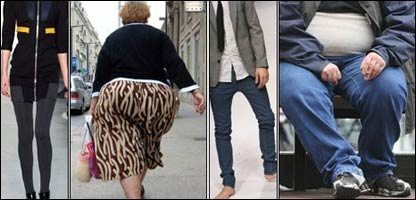 Visita de Alfonso XIII y Gregorio Marañón a las Hurdes (1922)
Tierra sin pan (Buñuel, 1933)
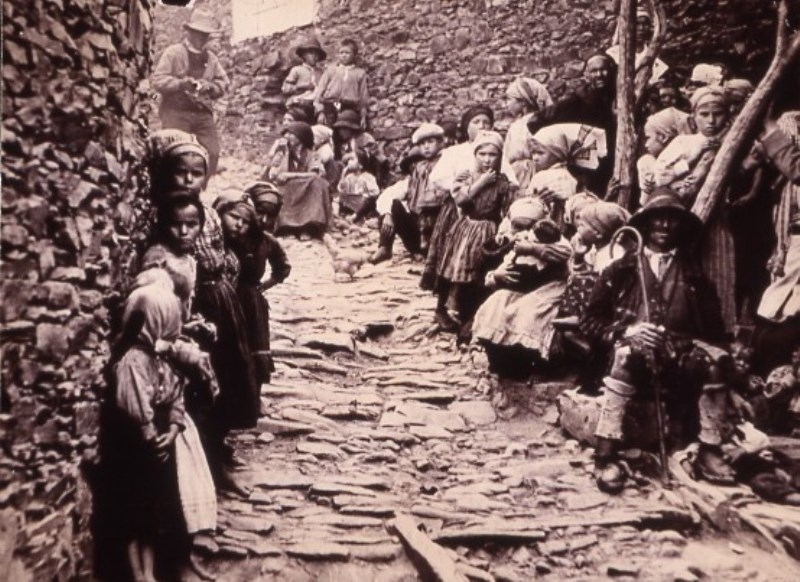 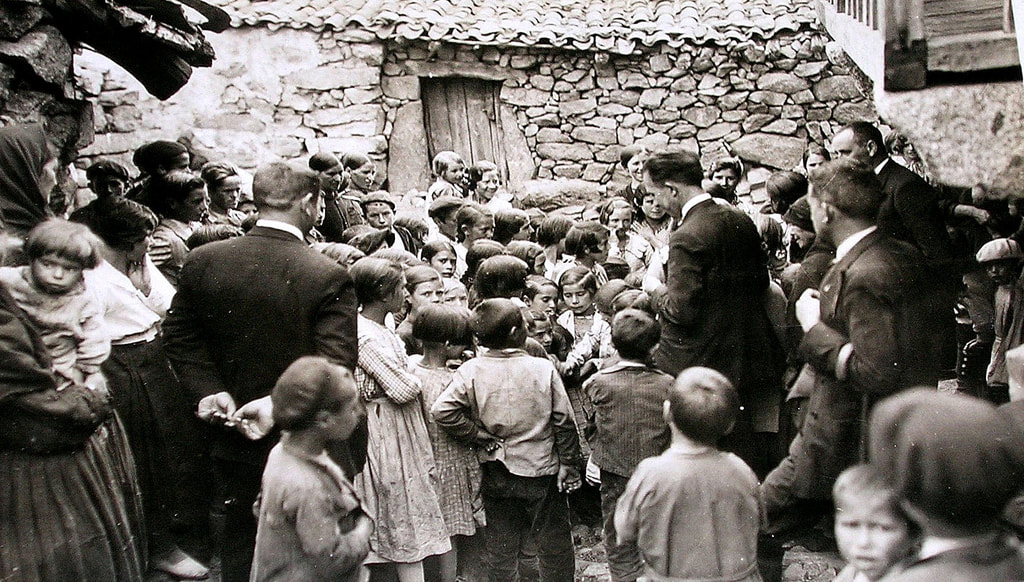 6
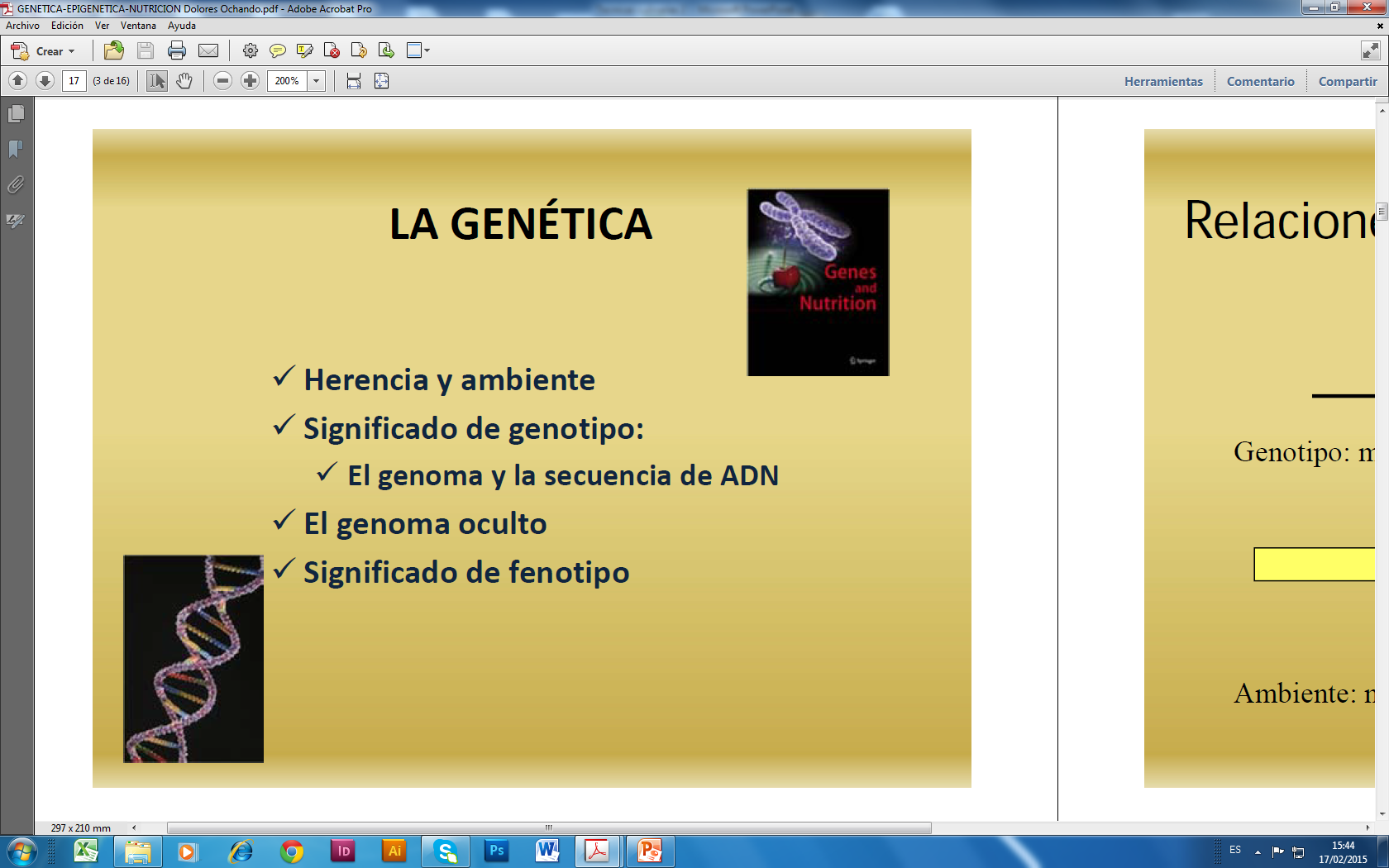 Gemelos univitelinos
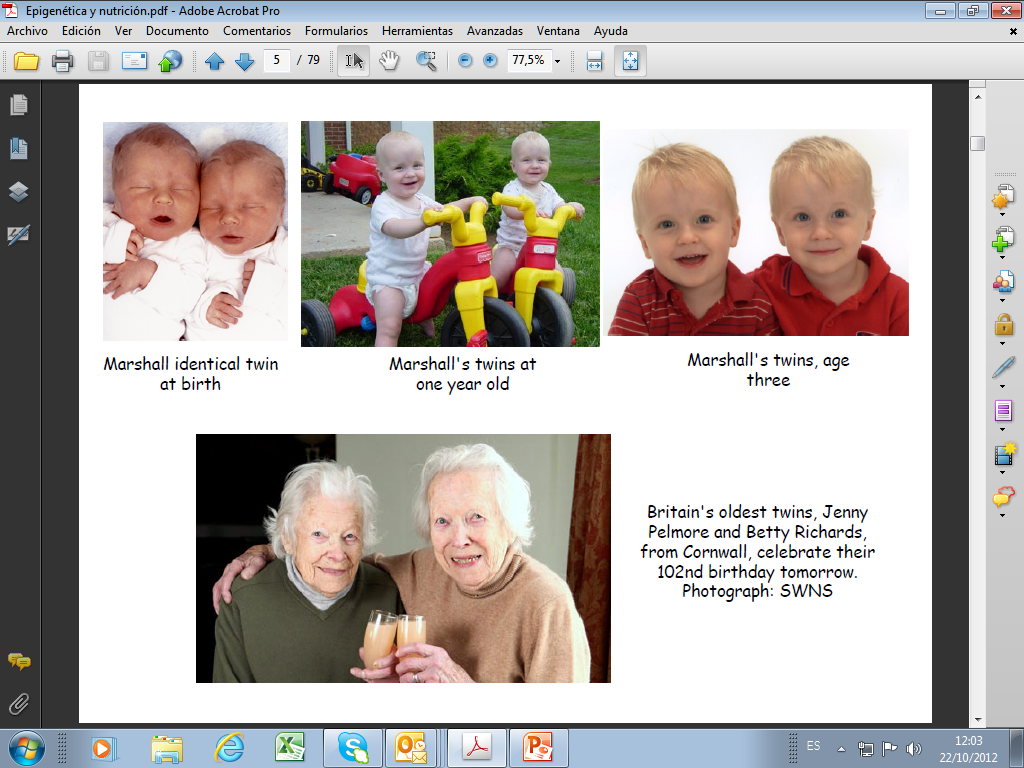 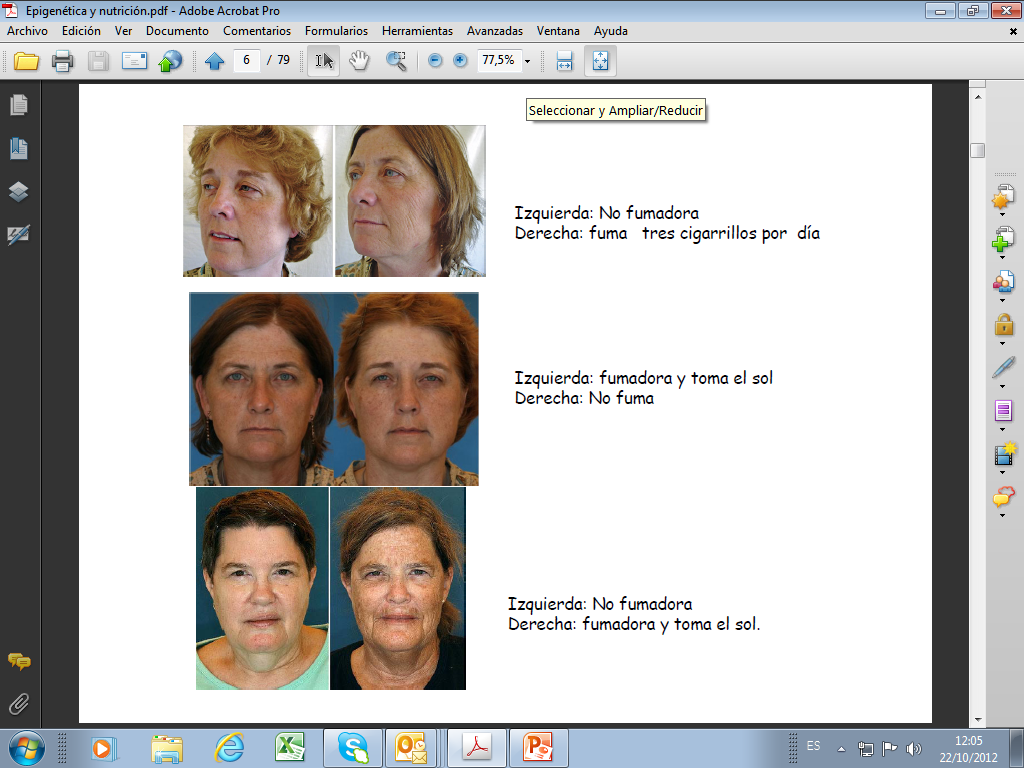 Proceso metabólico


CATABOLISMO
Ingestión (colágeno en la dieta) 
Digestión
Metabolismo
Excrección
Egestión
ANABOLISMO:
Biosíntesis de principios inmediatos (colágeno sintetizado en los tejidos humanos)
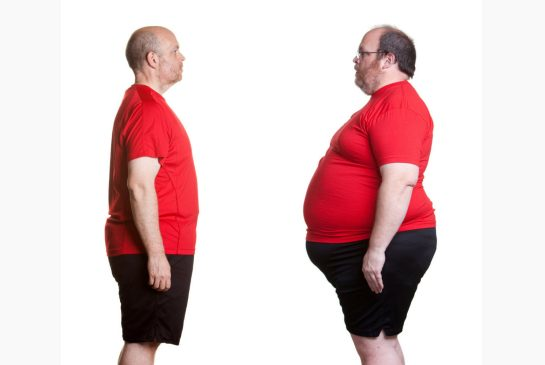 Microbiota y obesidad (transplantes fecales)
10
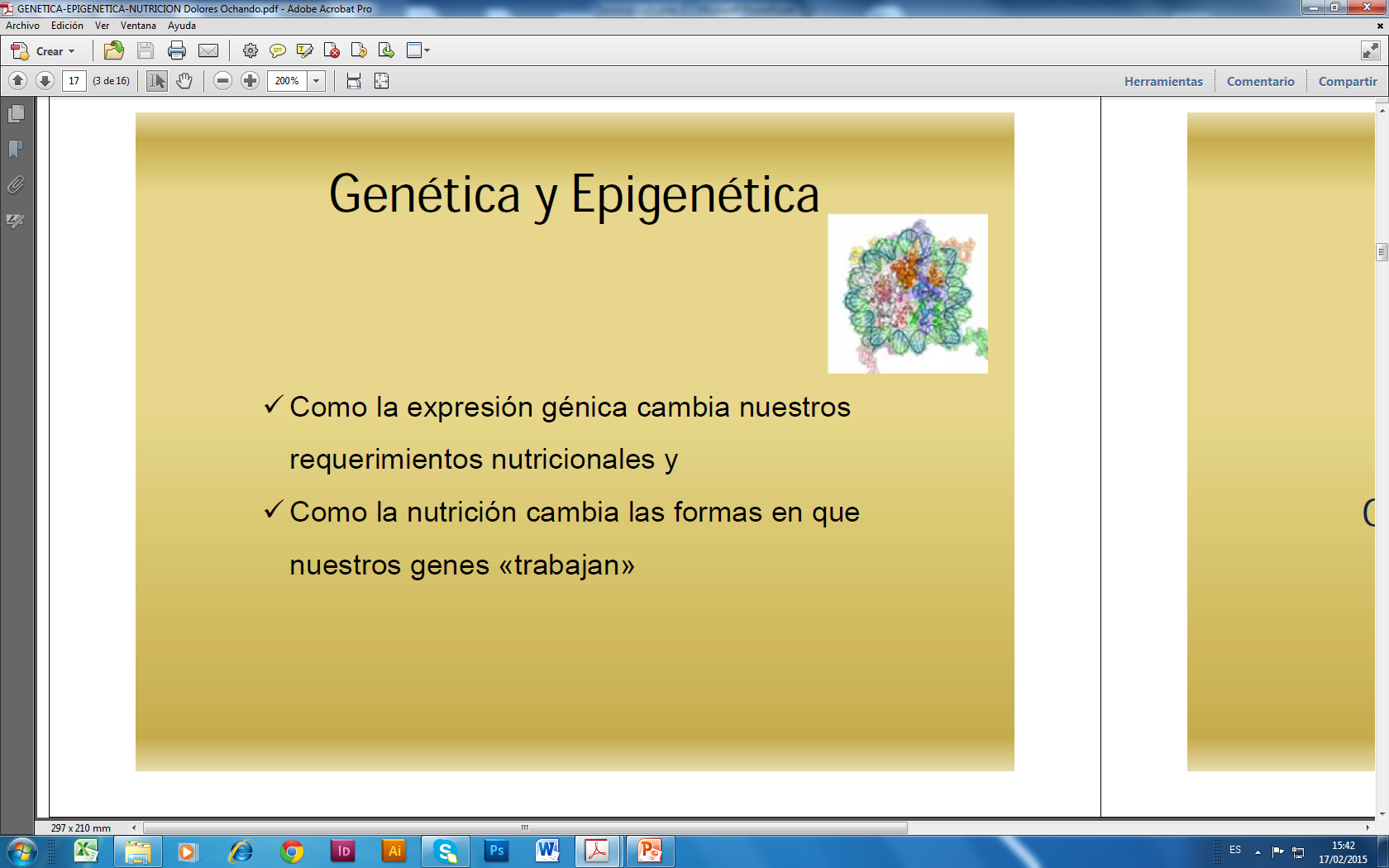 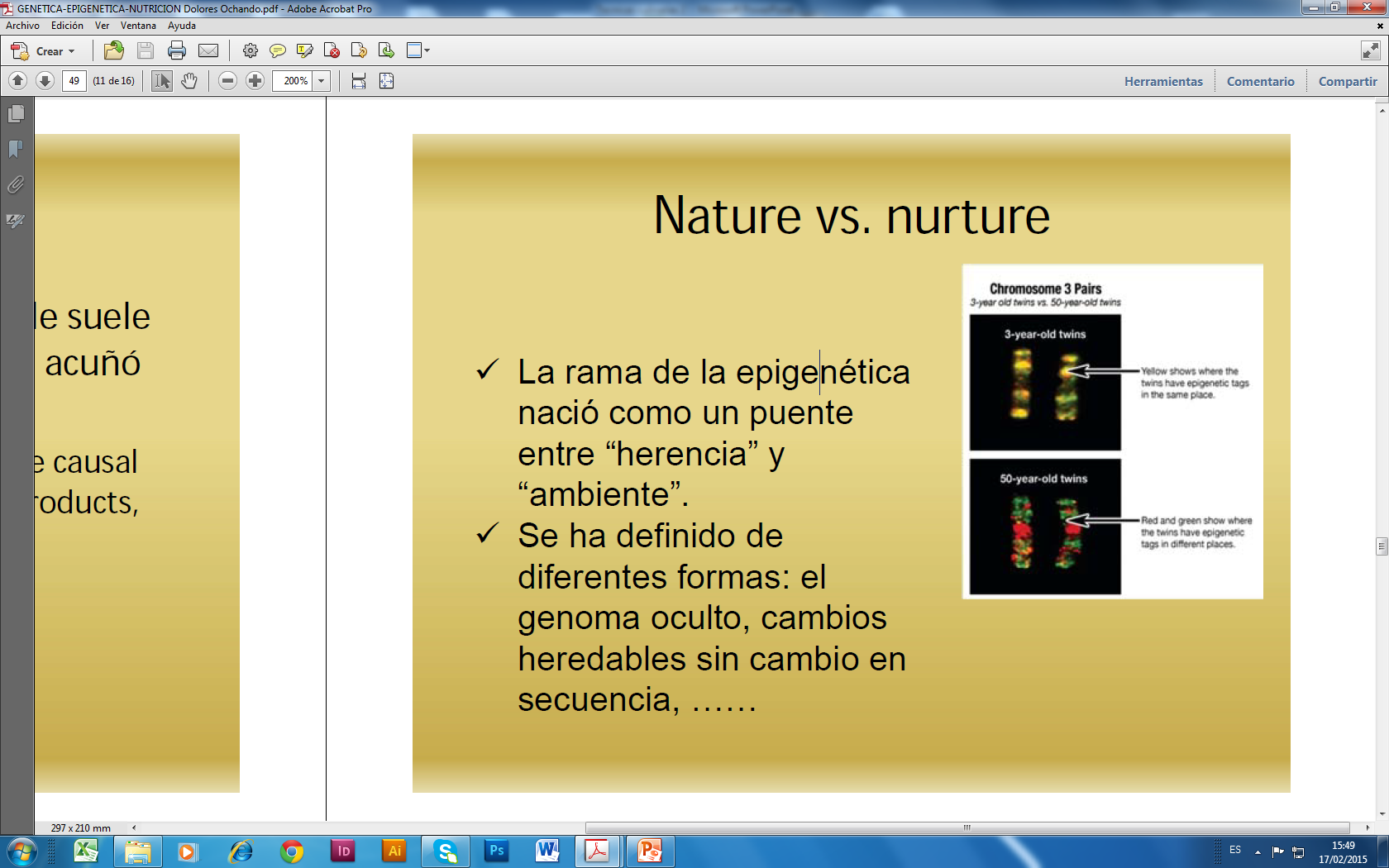 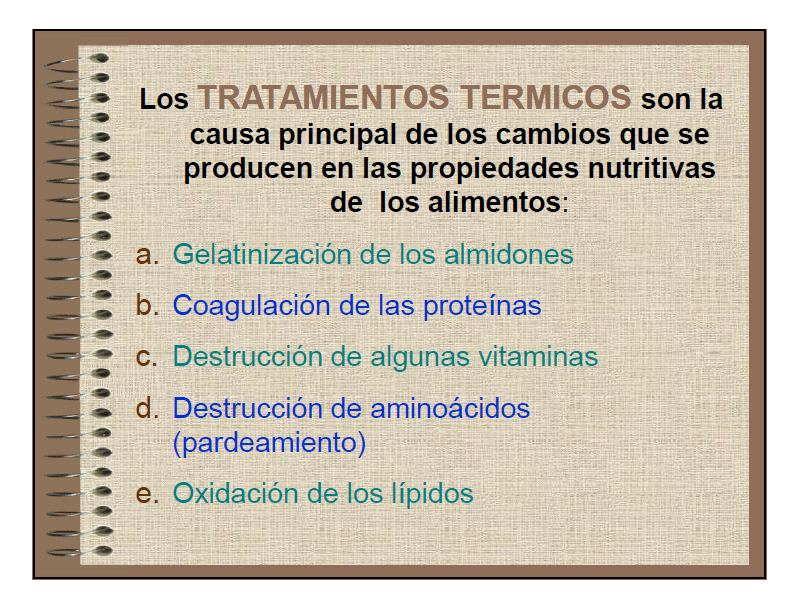 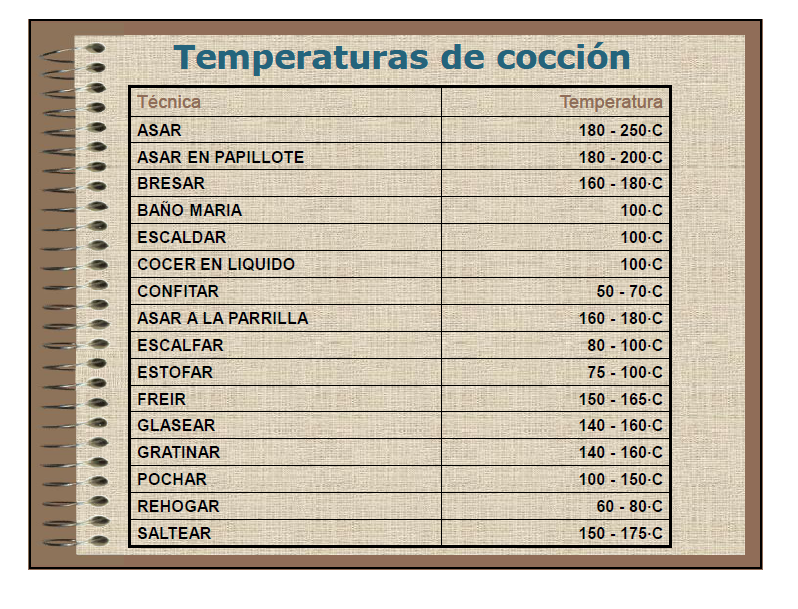 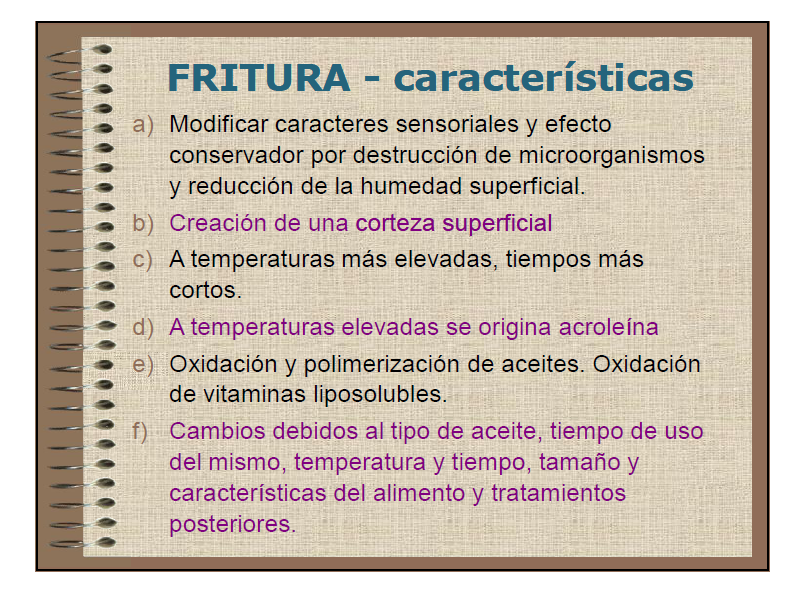 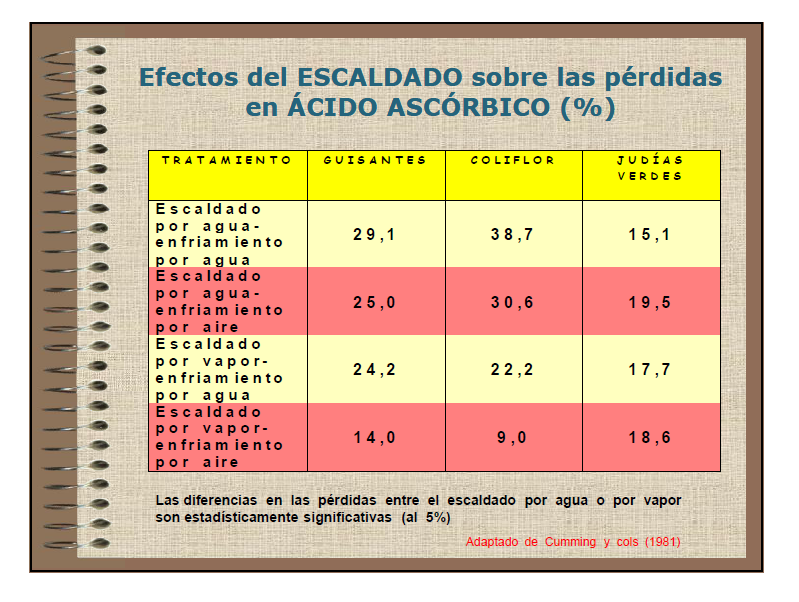 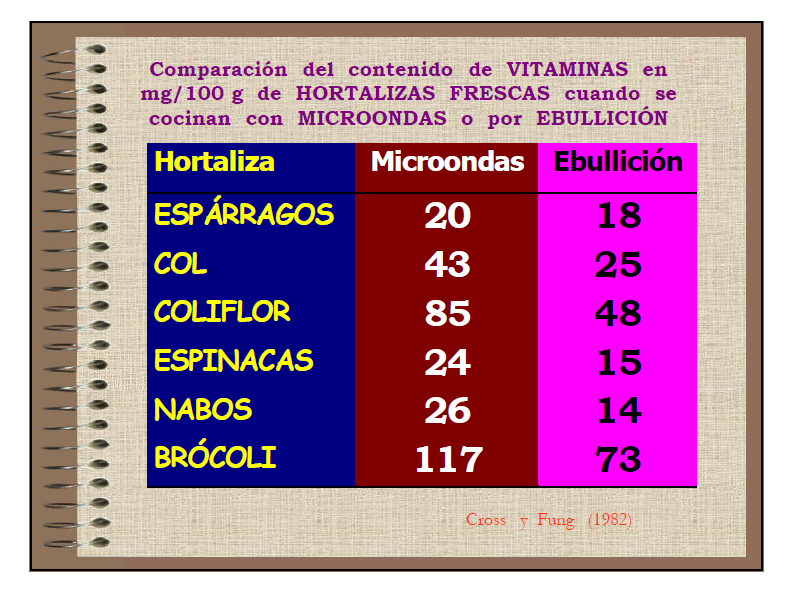 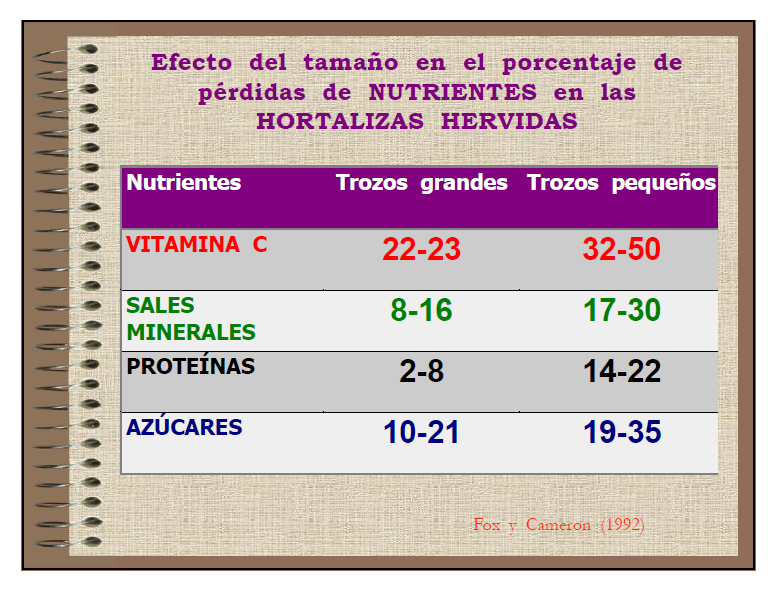 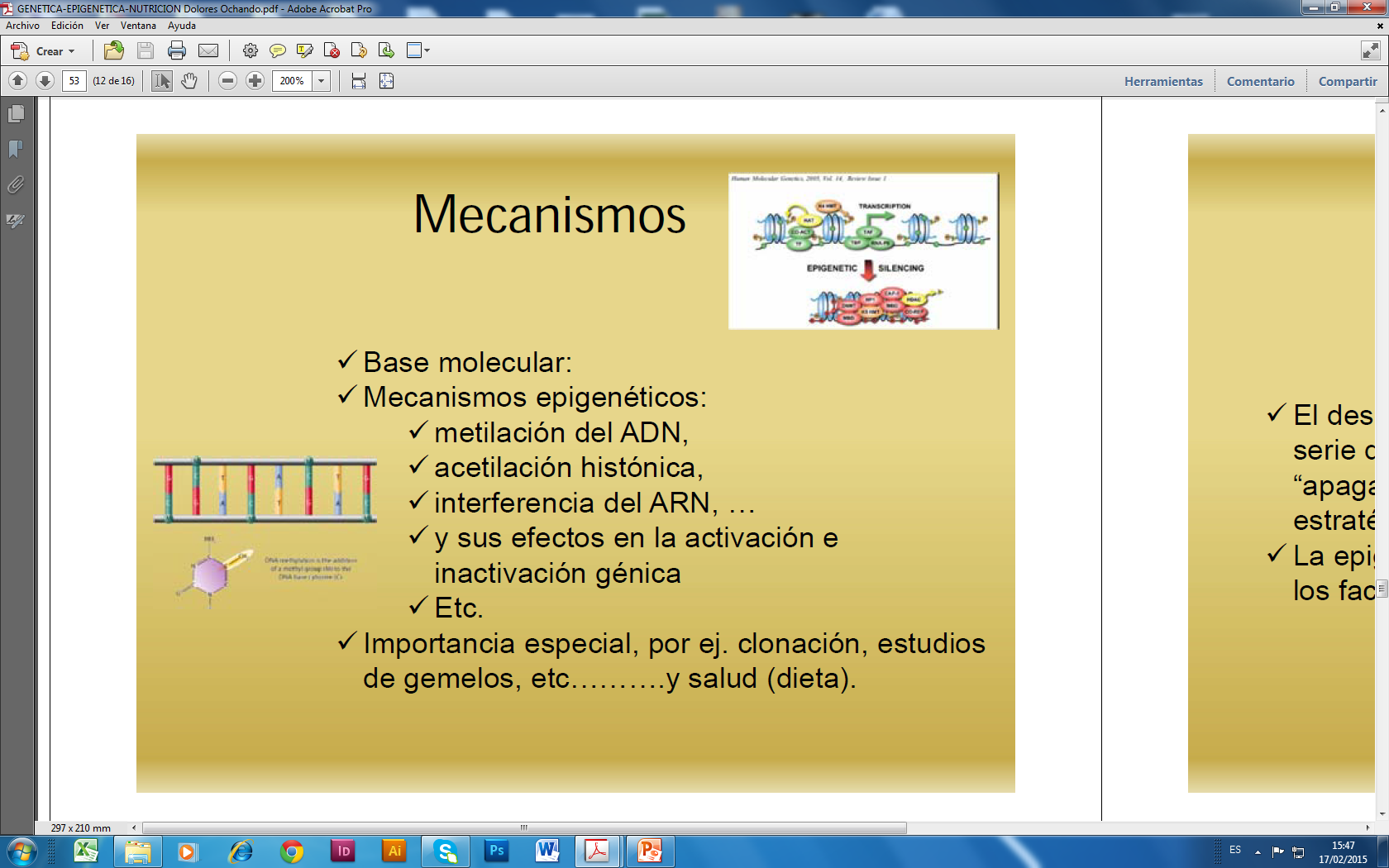 COMPOSICION DE LA DIETA
Alimentarse no es lo mismo que Nutrirse.
 En los alimentos hay elementos no Nutricionales.
	Algunos Inocuos.
	Otros Tóxicos	También hay Antinutrientes.

En la dieta  además hay:
	Residuos fito y zoosanitarios.

	Residuos  resultantes de las diversas Tecnologías Alimentarias.
En el entorno alimentario también hay café ,tabaco, alcohol 
y medicamentos
Todos ellos son susceptibles de causar Interacciones
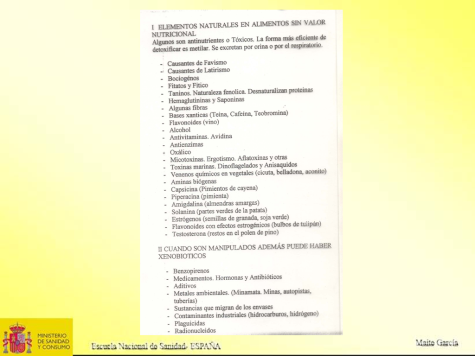 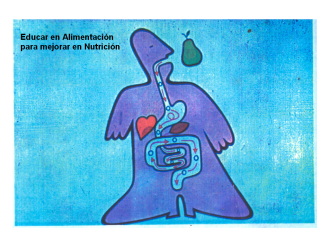 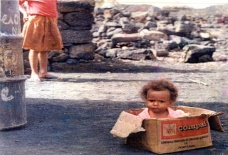 Factores que afectan a esta caja
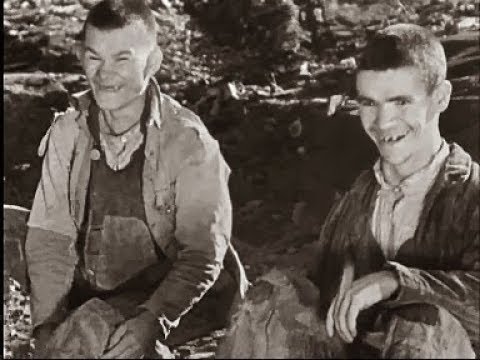 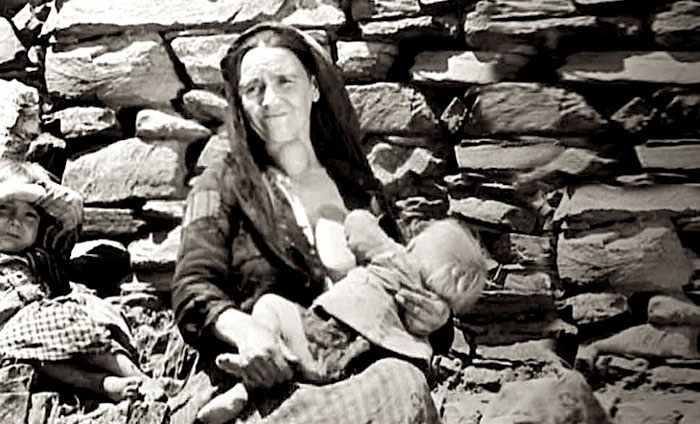 Donde.- Oportunidades (higiene, vacunas, inmunidad)
Quien.- Genética (favismo, latirismo, alergias, 
	         intolerancias, enfermedades metabólicas)
           - Anatomía
           - Microbiota (cesáreas)
           - Epigenética 
	- Aspectos positivos (datos militares)
	- Aspectos negativos (radicales libres, metilación del ADN, 
		                enfermedades degenerativas)
Que.- Ejercicio físico
        - Dieta-alimentos:
	- como se obtiene
	- como se recibe
	- con que otras sustancias coincide: INTERACCIONES (medicamentos, envases, aditivos, 	  NFC, xenobióticos, contaminantes, plantas medicinales, café, tabaco y alcohol)
	- como se procesa 
	- que hay en los alimentos además de nutrientes (antinutrientes, tóxicos, ingredientes bioactivos)
Fases del procesado de alimentos
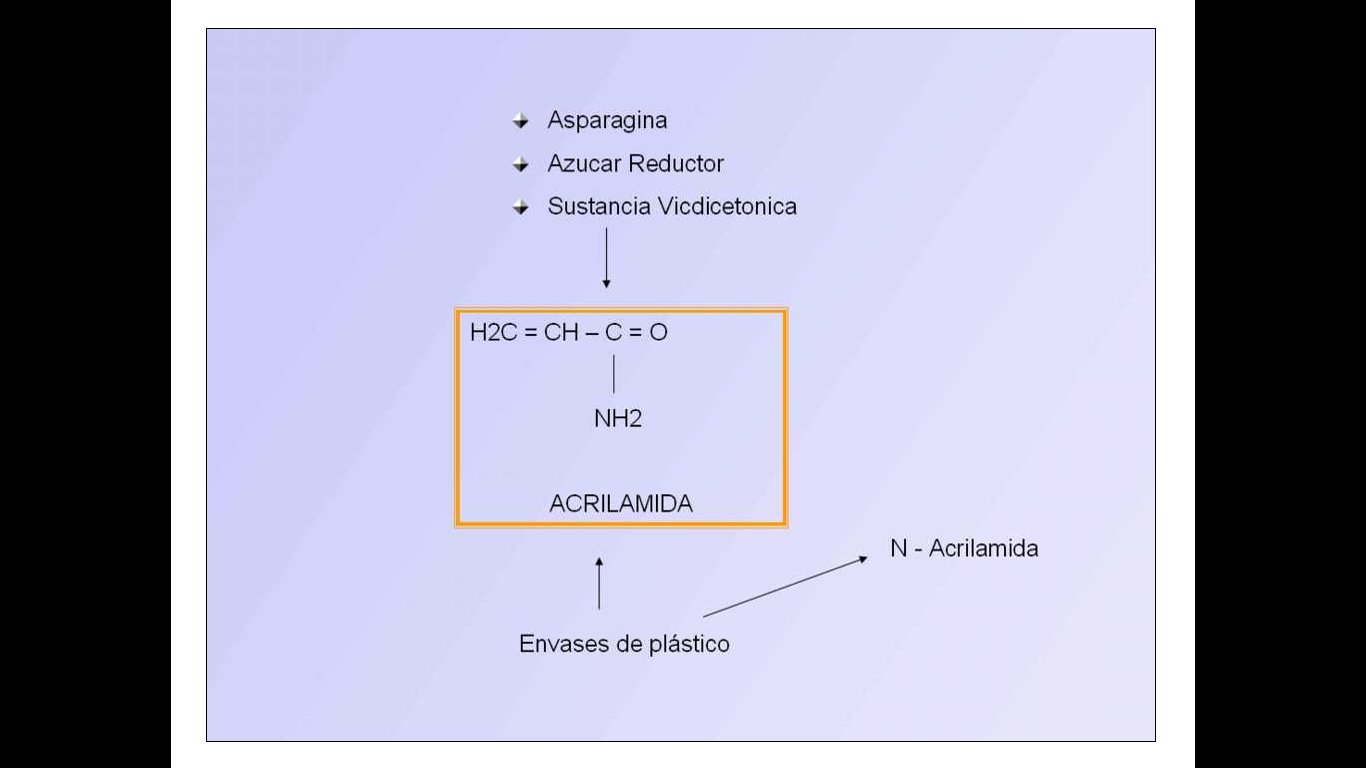 Variedad genética transgénico o no
Forma de cultivo hidropónico o con suelo 
Con abonos orgánico o químico
Tratamiento industrial (tostado, horneado, caramelizado, frito, presión, aditivos
 fermentación, curación, ahumados) génesis de melanoidinas, acrilamidas, 
grasas trans, aminas biógenas, radicales libres)   
Tratamiento culinario (térmicos por vía seca, por vía húmeda y por vía oleosa, 
microondas, refrigeración, congelación)
Con o sin disruptores endocrinos
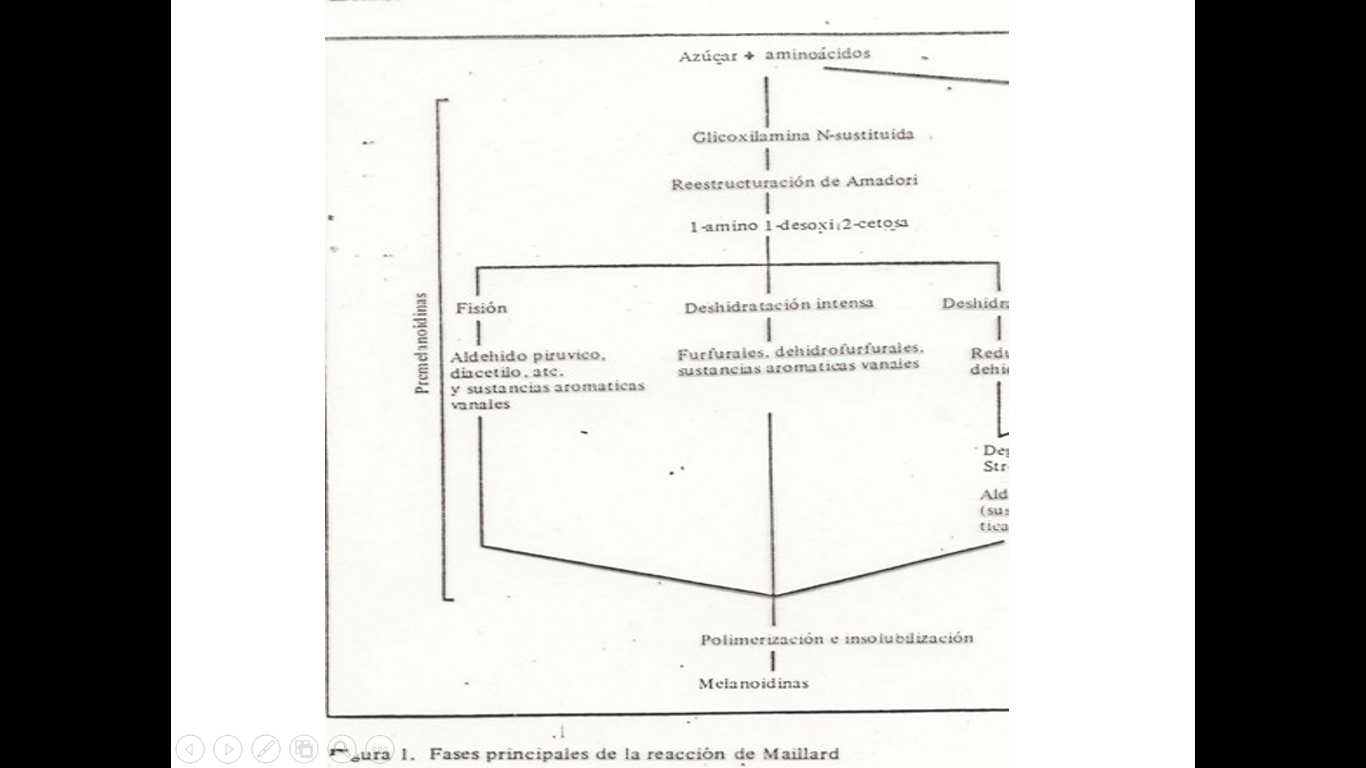 22
Disruptores endocrinos. Interrumpen procesos hormonales
Se considera contaminación invisibles
EFECTOS:  
-  Alteran las salud reproductiva en la mujer (cáncer de mama,
     Pubertad precoz, Infertilidad)
Alteran la salud reproductiva en el hombre (pérdida de la capacidad seminal, cáncer de próstata, enfermedades congénitas del aparato reproductor)
Trastornos metabólicos (diabetes y obesidad)
Enfermedades neurológicas (Parkinson) y de comportamiento (hiperactividad, déficit de atención) 
Cáncer de tiroides
23
Disruptores endocrinos. Interrumpen procesos hormonales
Tratamientos para humanos
Plaguicidas (DDT)
Metales pesados
Filtros UV (parabenos)
Conservantes de cosméticos
Bandejas de poliuretano  para alimentos y film de PVC para protegerlos
Tickets de cajeros
TIPOS: 
Dioxinas
Furanos
PCB
Bisfenoles
Ftalatos, resinas
Policarbonatos, epoxi
Hormonas para acelerar el crecimiento del ganado
24
Recomendaciones
-  Conveniencia de acortar la cadena alimentaria
-   Alimentos conocidos y probados por el método de ensayo y error
Disminuir la frecuencia de alimentos procesados
Mejor aprovechamiento de alimentos tradicionales frente a menor cantidad de alimentos de diseño
Riesgo de dietas heterodoxas, hiperproteicas y de otras autorrestrictivas como el veganismo (deficiencias de folatos de 12 y algunos ácidos grasos)
En las etiquetas mayor observación de la composición de ingredientes frente a la información “nutricional” confusa, parcial e interesada 
Necesidad de incluir en los programas educativos alimentación/nutrición
Considerar la posibilidad de interacciones con medicamentos, aditivos, plantas medicinales, contaminantes ambientales y envases
Frente a los productos desconocidos usar el PRINCIPIO DE CAUTELA
No olvidar los grupos más desfavorecidos: Población Penitenciaria, Discapacitados, Inmigrantes, Ancianos y Grupos Susceptibles de Maltrato
25
ADEMAS DE LOS ASPECTOS MICROBIOLOGICOS Y TOXICOS TRADICIONALES HAY QUE CONSIDERAR:
Aminas Biógenas

Interrupción de la Cadena del Frio. Autodegradación

Micotoxinas. Ionización de alimentos

Fenómenos de oxidación celular. Deterioro del ADN
 
Venta de Alimentos no controlados  por la Union Europea

 Sustancias que migran de los envases

 Restos de Procesos Tecnológicos. Melanoidimas. Lisinalanina

Interacciones Alimentos-Medicamentos y Xenobióticos-Nutrientes

-Aditivos. Interacciones
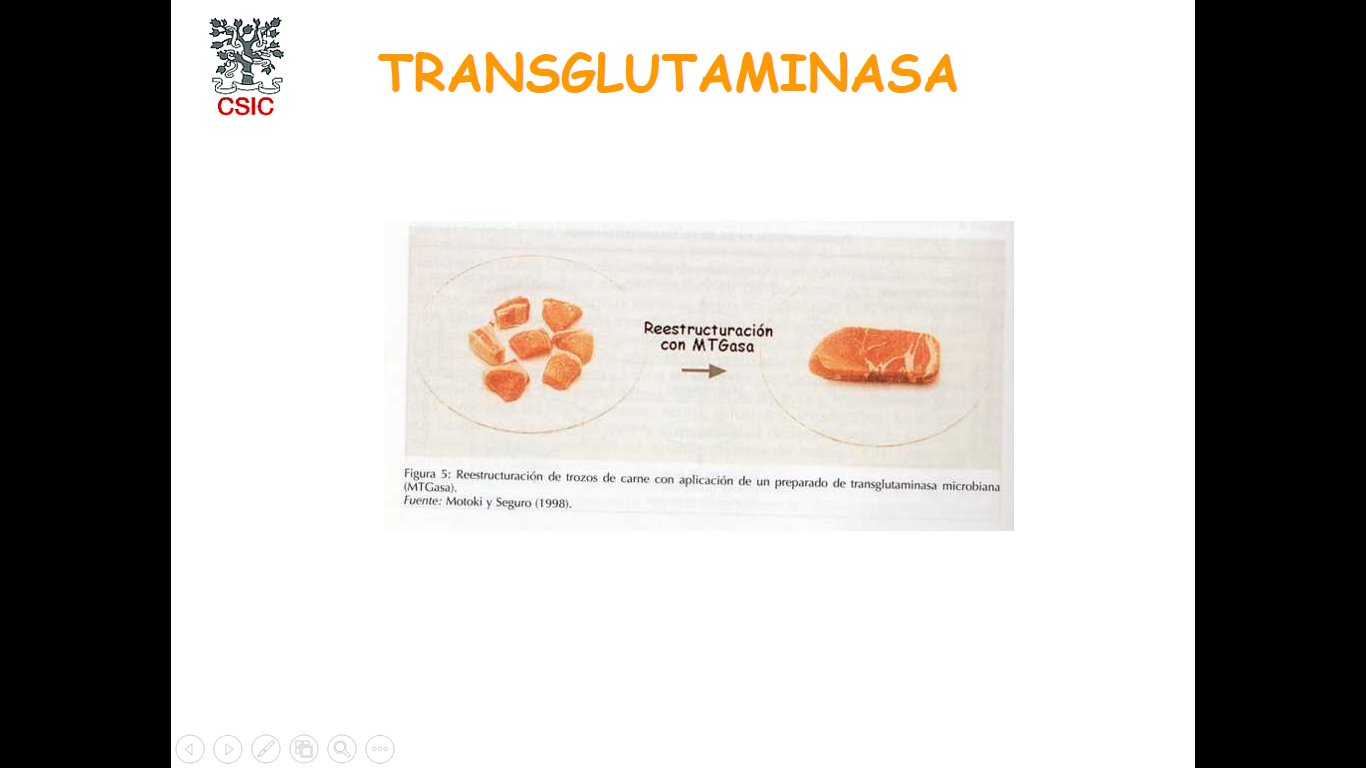 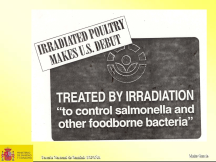 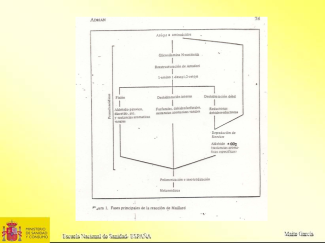 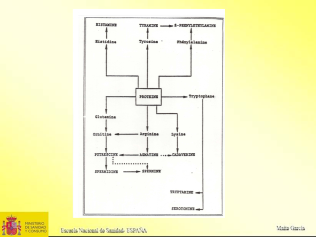 “La industria Alimentaria se esfuerza en Seguridad 
Alimentaria y en Factores OrganolÉpticos, pero tiene
 aún el reto de la BIODISPONIBILIDAD para mejorar 
la NUTRICION, no sólo la alimentación.”
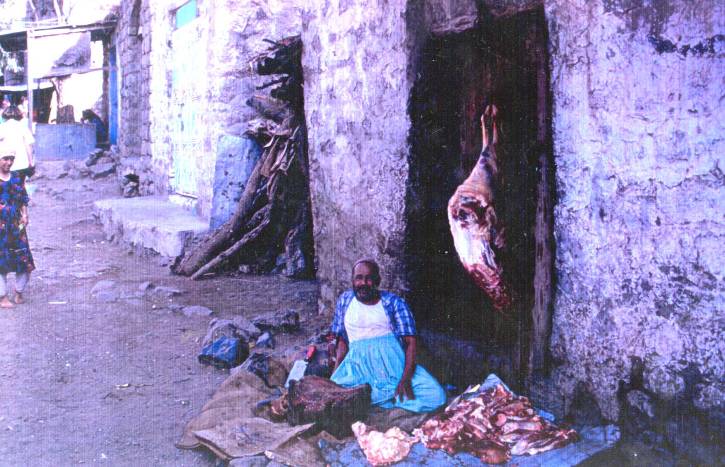 La población pone su salud en nuestras manos
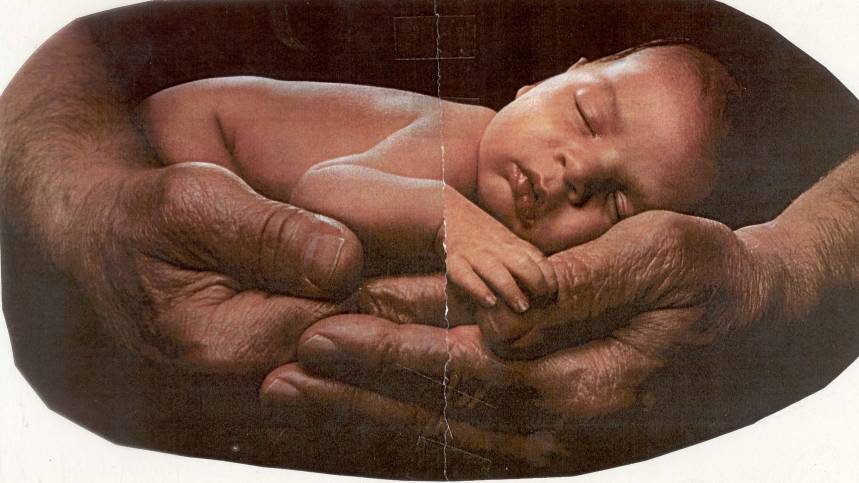 Hay intereses para no aceptar algunos hallazgos
 científicos constatados”
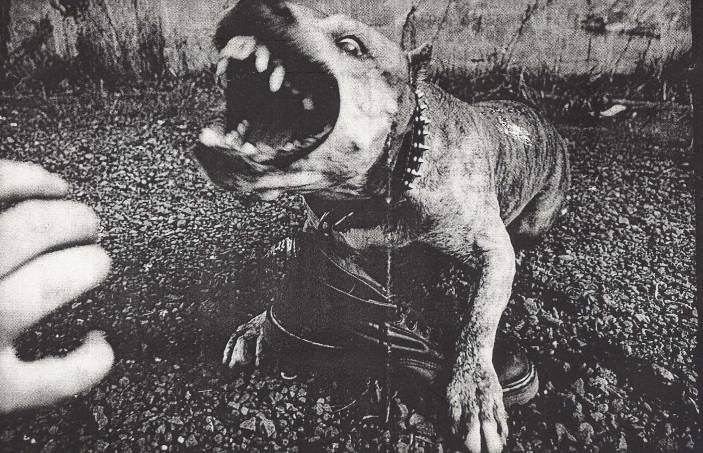 GRACIAS



María Teresa García Jiménez

       matega02@ucm.es